Writing 1
I. Crea cinco oraciones con el verbo TO BE.
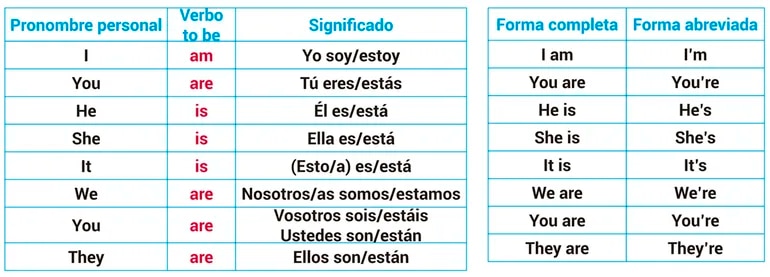